Herbivore Diet Preferences:
Grazers: primarily grasses (< 25% browse)
Browsers: primarily woody plant foliage, shrub/forb stems and leaves (<25% grasses)
Intermediates: switch hitters who adjust to available food supply
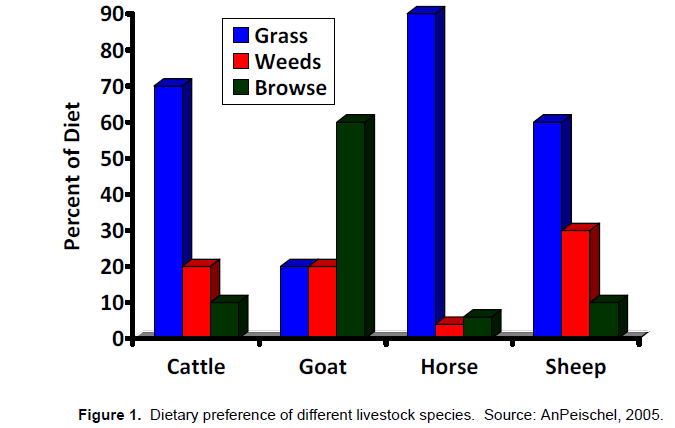 Slide Source: 
Rhonda Gildersleeve
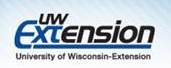